Спортивное развлечение на основе здоровье сберегающих технологий для детей младшей группы.
Нежданные гости «микробы»
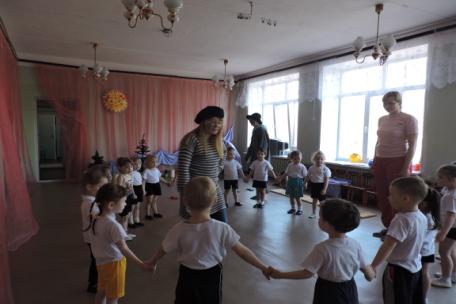 Роли исполняли: Ильина О. В.,
и Баранова О.Б.
Ритмическая разминка «Лимпопо»
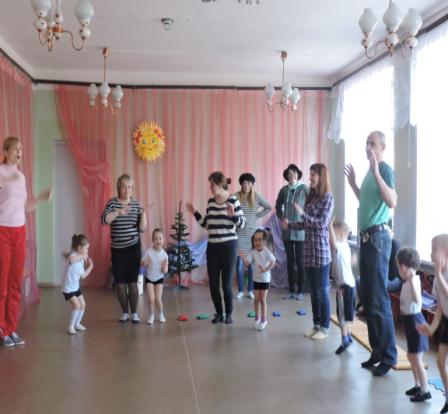 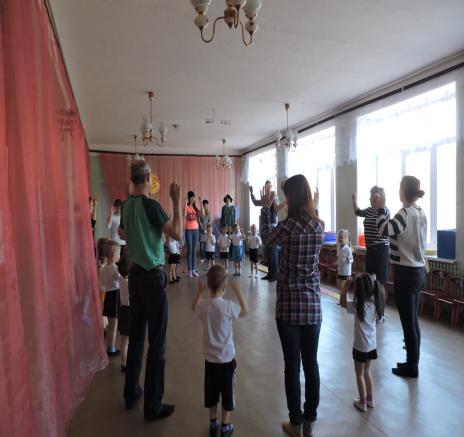 Вперед в путешествие
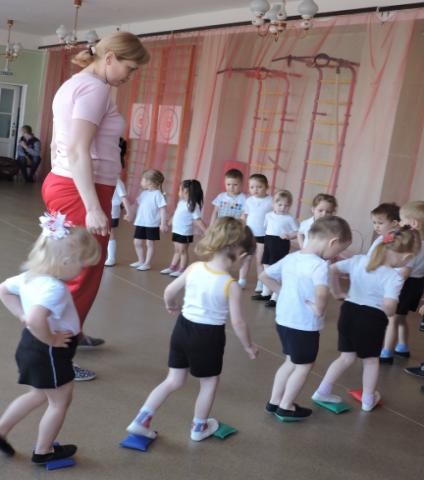 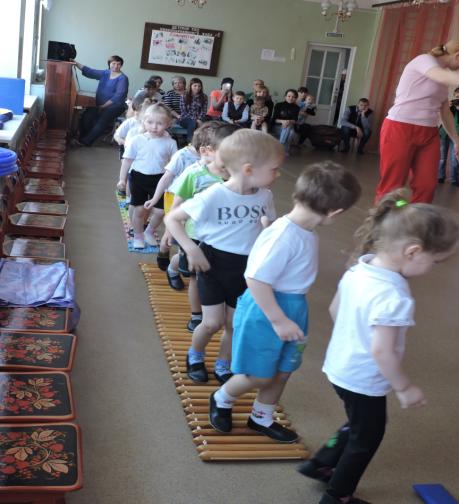 Научим Мишку всему полезному
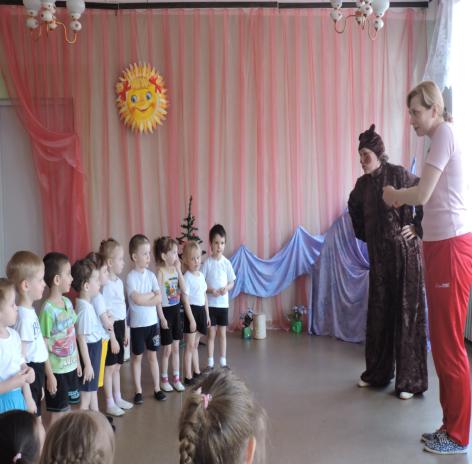 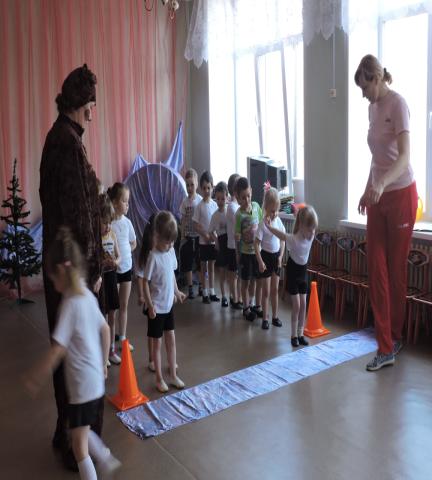 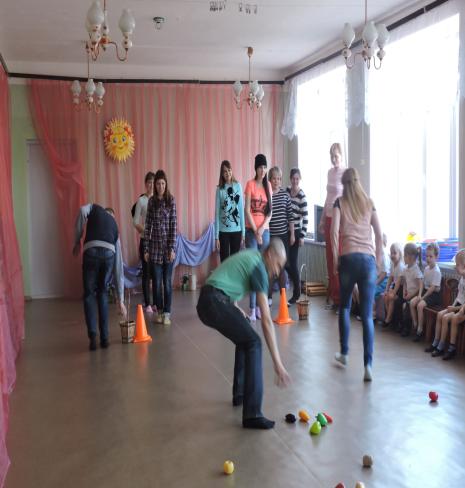 «Сбор овощей и фруктов»
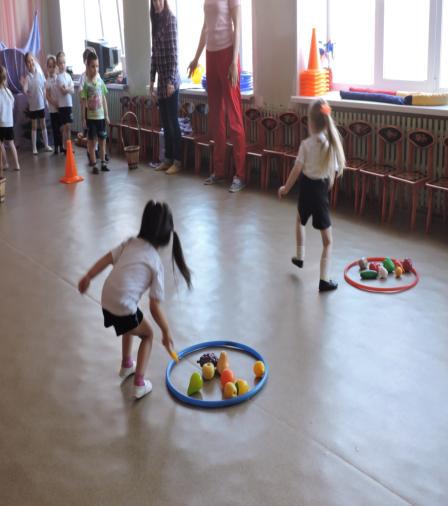 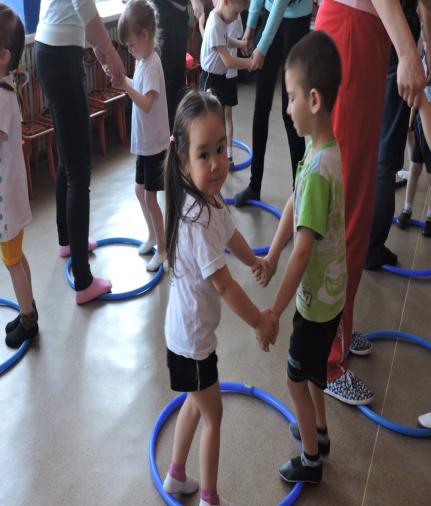 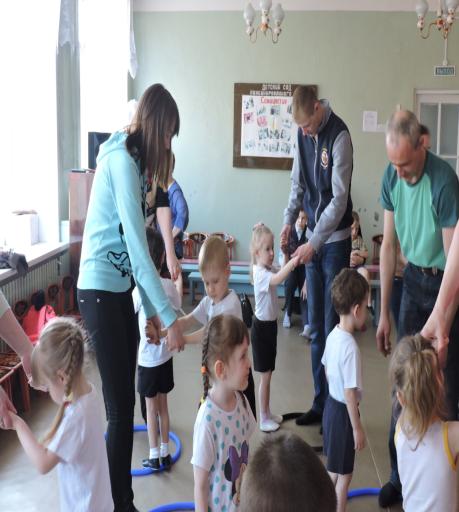 «Здоровые ножки»
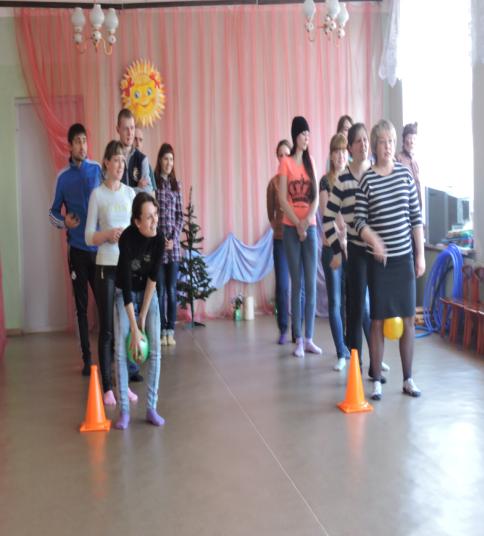 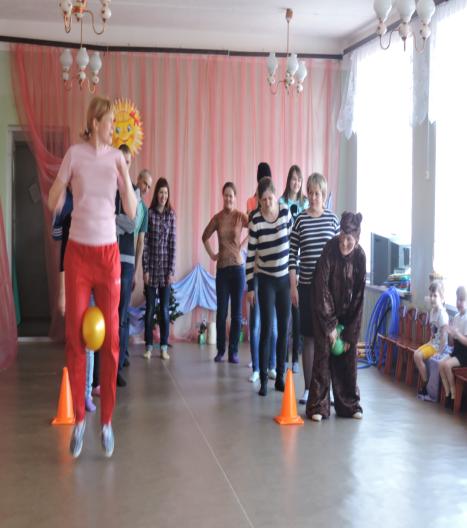 Наши спортивные родители
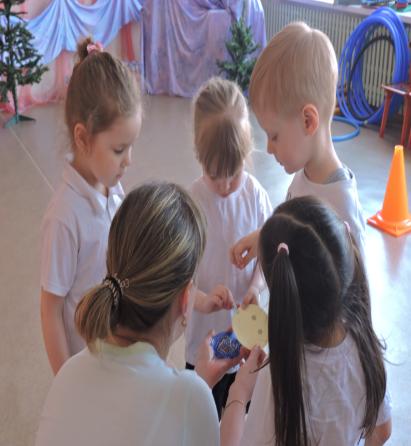 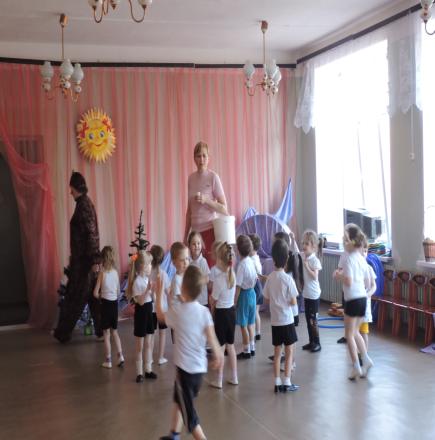 Сильные пальчики «Солнышко в подарок»